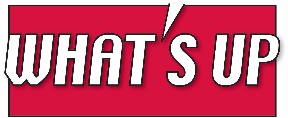 The Dignity of LabourThere is dignity in doing work honestly and whole-heartedly, regardless of whether the job is glamourous or not.
1
Work on this activity in small groups.STEP 1: List six jobs that are done at your school. Exclude teachers, counselors, allied educators, the principal and other school leaders.STEP 2: Pick one of the six listed jobs. STEP 3: Have a conversation with two individuals who do this work at your school. STEP 4: Answer the six questions.STEP 5: Share your answers with the class, using the following slides.
Dignity of
Labour
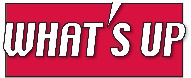 2
Dignity of
Labour
Share your findings based on your conversations with school staffwho do the job your group selected.1. What is hard about their job?
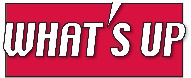 3
Dignity of
Labour
Share your findings.2. In what ways can the work be satisfying?
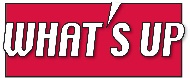 4
Dignity of
Labour
Share your findings.3. Why did they choose to work at your school?
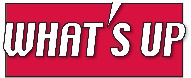 5
Dignity of
Labour
Share your findings.4. How does their work make your school a better place?
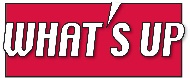 6
Dignity of
Labour
Share your findings.5. What is our wish for people who do this work at school?
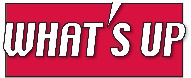 7
Dignity of
Labour
Share your findings.6. In what ways can you respect and value those who do this job?
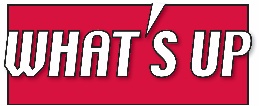 8
The Big Question
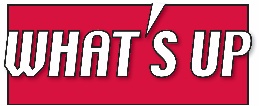 9